Mesoamerican Pyramid Diagram – Slide Template
05
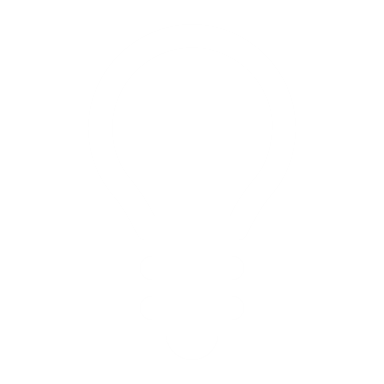 Lorem ipsum dolor
Lorem Ipsum
04
Lorem ipsum dolor
Lorem
Ipsum
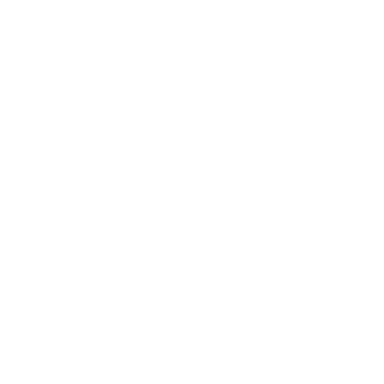 03
Lorem ipsum dolor sit amet, nibh est
Lorem
Ipsum
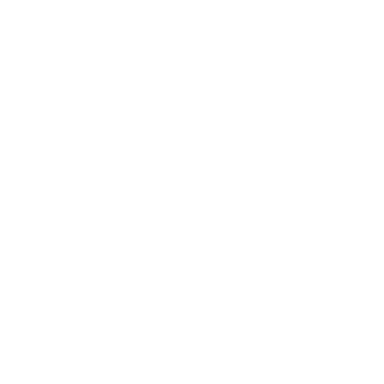 02
Lorem ipsum dolor sit amet, nibh est
Lorem
Ipsum
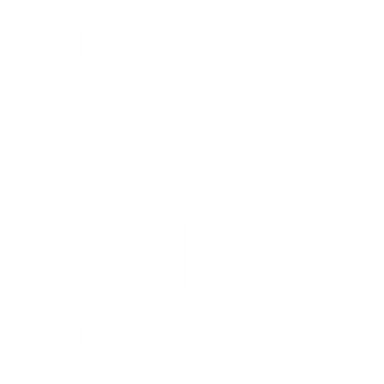 01
Lorem ipsum dolor sit amet, nibh est
Lorem
Ipsum
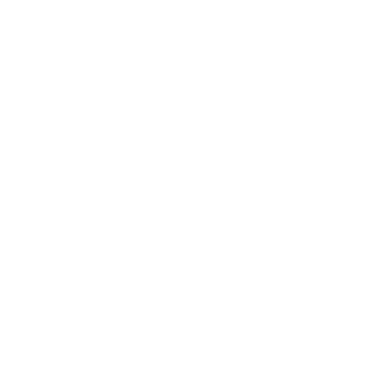 [Speaker Notes: © Copyright PresentationGO.com – The free PowerPoint and Google Slides template library]
Mesoamerican Pyramid Diagram – Slide Template
05
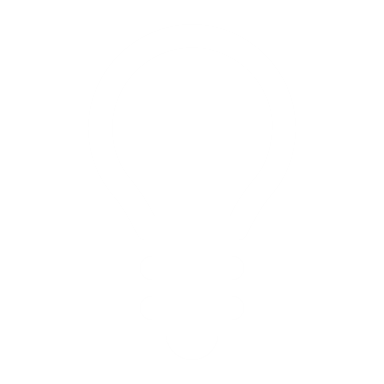 Lorem ipsum dolor
Lorem Ipsum
04
Lorem ipsum dolor
Lorem
Ipsum
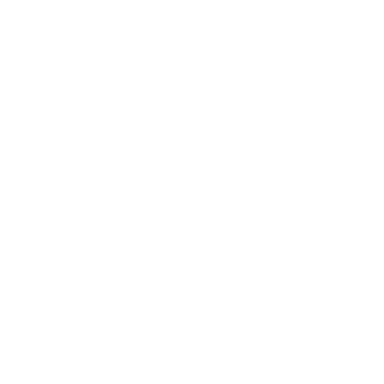 03
Lorem ipsum dolor sit amet, nibh est
Lorem
Ipsum
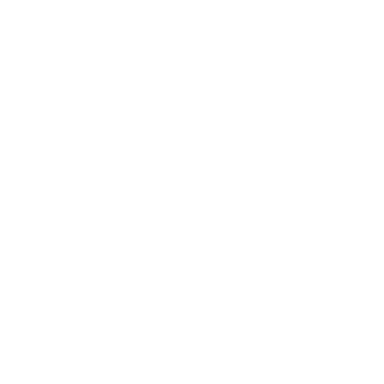 02
Lorem ipsum dolor sit amet, nibh est
Lorem
Ipsum
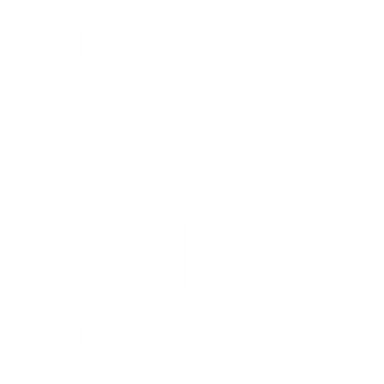 01
Lorem ipsum dolor sit amet, nibh est
Lorem
Ipsum
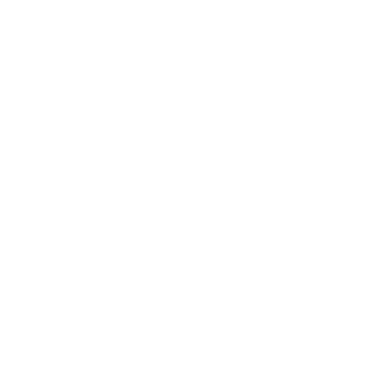 [Speaker Notes: © Copyright PresentationGO.com – The free PowerPoint and Google Slides template library]
[Speaker Notes: © Copyright PresentationGO.com – The free PowerPoint and Google Slides template library]